An Über-Ambivalence:  The Role of employment Status in Worker collectivities
Professor V.B. Dubal
University of California, Hastings College of the Law
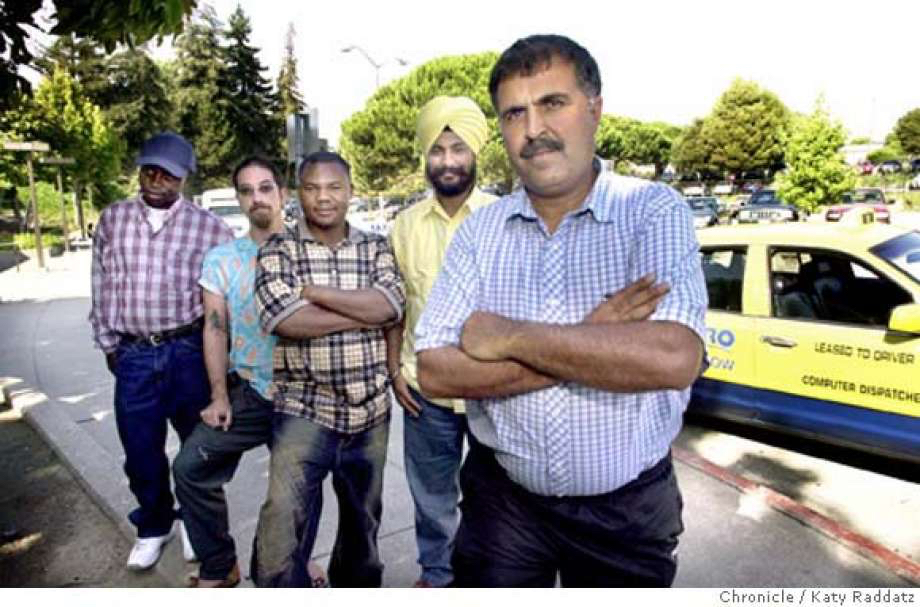 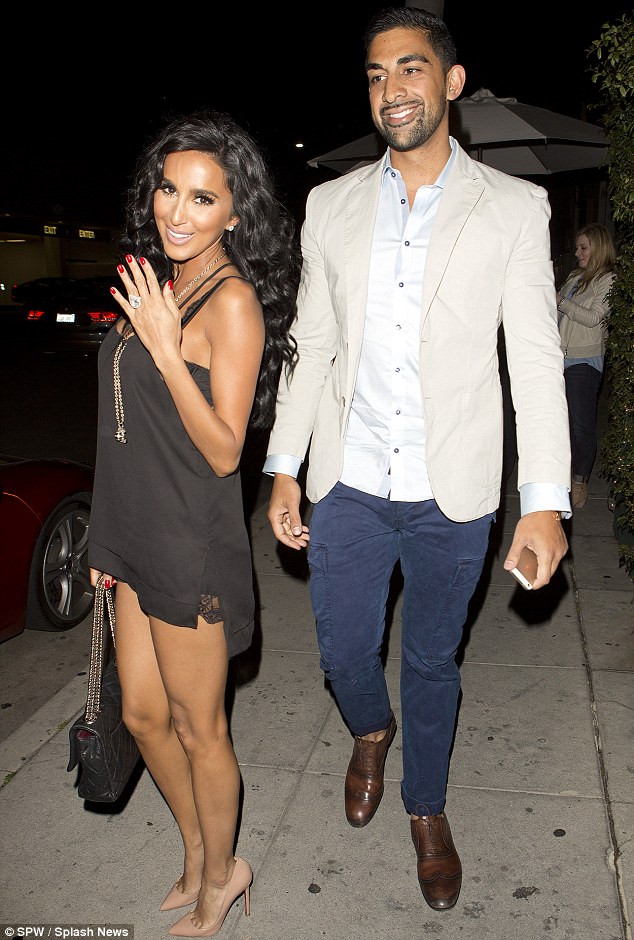 Sources:  http://www.sfgate.com/bayarea/article/EAST-BAY-Cabbies-join-union-after-labor-board-2738125.php and http://www.dailymail.co.uk/tvshowbiz/article-2600530/Shahs-Sunsets-Lilly-Ghalichi-makes-sure-people-notice-1-2-million-engagement-ring-dinner-date-fiance-Dhar-Mann.html
PUZZLES.
How do atomized and rights-strips workers organize, and how and why do state and non-state actors aid or abet them in their fights?

How do workers and their supporters make sense of and deal with the burden of the law:  the fact that independent contractors are carved out of employment laws?
EMPLOYEES ONLY:REGIME OF RIGHTS UNAVAILABLE TO INDEPENDENT CONTRACTORS
RESEARCH METHODOLOGIES.
Surveys (co-investigator Professor Ruth Collier, Chris Carter, UC Berkeley)
administered during UberX rides in San Francisco
~200 surveys completed 
Ethnography:
Qualitative Interviews
Participant Observation
“Hanging Out”
SF UBERX DRIVERS:  “Would you prefer to be an employee or an independent contractor, and why?”
Ethnography:  Ambivalent Worker Perspective on Employment Identities.
“Well, maybe not me personally because eventually I would like to move on to another job.  But it would be nice to be able to have like paid time off though.  But at the same rate, Uber’s a horrible company.  If they did have us as employees, they may be a lot more strict in terms of the customer feedback.  Maybe if a customer gave really bad feedback, they may fire us. …” 				–Paul, 35 year old white man
Ethnography:  Ambivalent Worker Perspective on Employment Identities.
“When they [Uber and Lyft] started dropping the prices in this price war and I just kept working more and more and more to where I’m going I’m working 60, 70 hours a week.  You know, over Christmas, I worked what, 60 hours every week but the last week of December and by the time all my expenses were done, I had $200 leftover.  So my family for Christmas presents got to go to Star Wars, that’s it.  No popcorn, you know, because it’s $30 to get into the movies. “
-Kelsey Tilander, white man in his mid-50s, involved father of 9 year old girl, helping to organize workers to join Teamsters
Labor’s Schism over Uber Organizing.
Ethnography:  Ambivalent Worker Perspective on Employment Identities.
“I don’t care.  These companies – taxis, Uber, Lyft, they are the same.  They control us.  We work hard; we make little money.  They do what they want.  We can’t.  That’s the point, Miss Veena.”   (emphasis added)
				--Anwar Zadran, 55-year-old Uber/Lyft				driver, former taxi driver